Med Ed Day 2025 Student Poster Winner

Category: Medical Education Research
Enduring Gaps in Representation: A Comprehensive Reanalysis of Skin of Color in Popular Medical Education Materials

Authors: 
Sabrina Saeed, BA
Haripriya Dukkipati, BS
Tiffany E. Jiang, MS
Madisen A. Swallow, MD, MS
Sara Perkins, MD
Sarika Ramachandran, MD
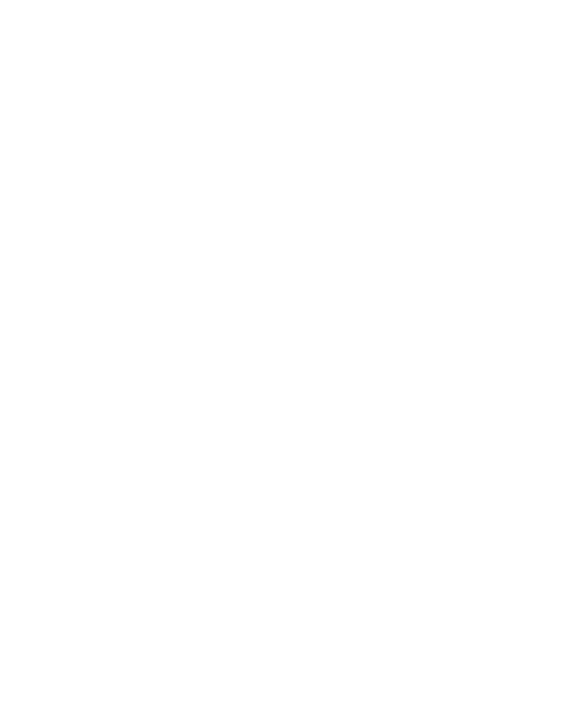 1
Med Ed Day 2025 Student Poster Winner

Category: Innovation in Education
Design, Implementation and Evaluation of a Novel Musculoskeletal Medicine Elective for Yale Medical Students

Authors:
Arielle Levine, MS
Adnan Prsic, MD, MHS
Andrew Jimenez, MD
Stephen Holt, MD, MS
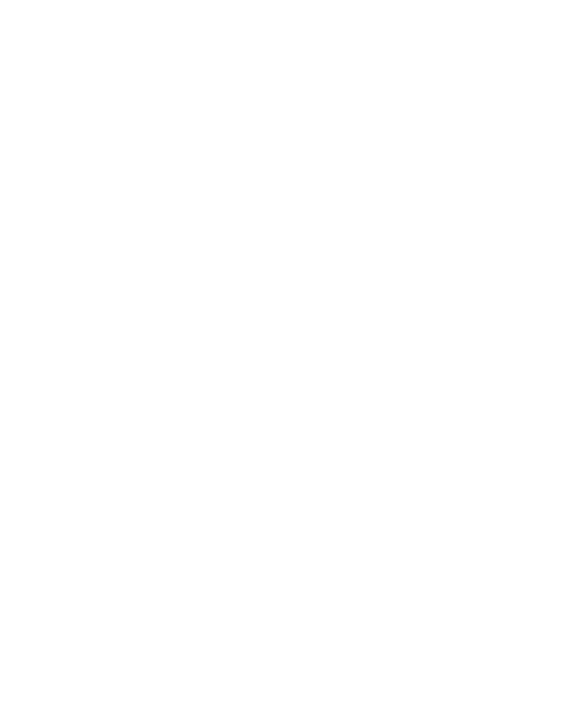 2
Med Ed Day 2025 Poster Honorable Mention

Category: Medical Education Research
Assessing Internist Competency in Point of Care Ultrasound Using the Entrustable Professional Activity Framework

Authors: 
Joseph H Donroe, MD, MPH, MHS
André N Sofair, MD, MPH
Kevin Piro, MD
Daniel Restrepo, MD
Christopher L Moore, MD
Martin D Slade, MPH, PhD
Haidong Lu, PhD
Michael Green, MD, ScM
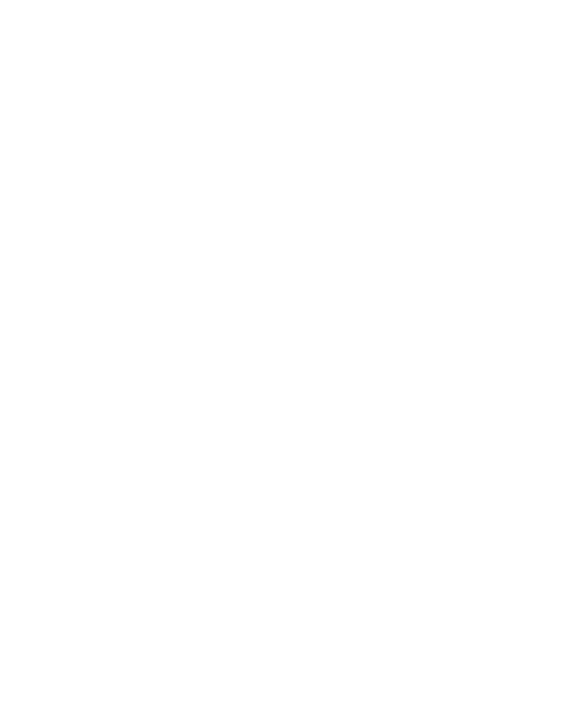 3
Med Ed Day 2025 Poster Honorable Mention

Category: Medical Education Research
Interactive Virtual Training to Boost Clozapine Use for Treatment Resistant Schizophrenia


Authors: 
Toral Surti, MD, PhD
Angela Boggs, PharmD, BCPP
Daniel Bradford, MD, MPH
Stephen Marder, MD
David Moore, MD, PhD
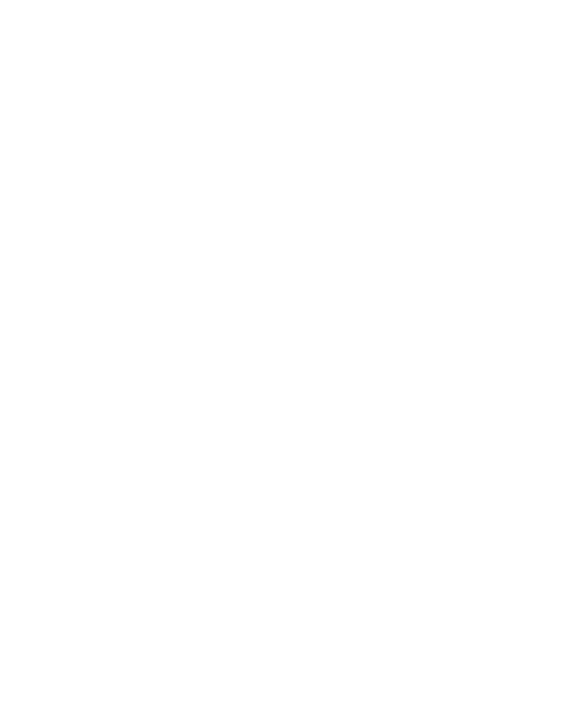 4
Med Ed Day 2025 Poster Honorable Mention

Category: Innovation in Education
Enhancing Resident Preparedness and Confidence for Care of the Critically Ill Newborn: Development of a Novel Simulation-Based Bootcamp


Authors: 
Rishi Jaswaney, MD
Lindsay Johnston, MD, MEd
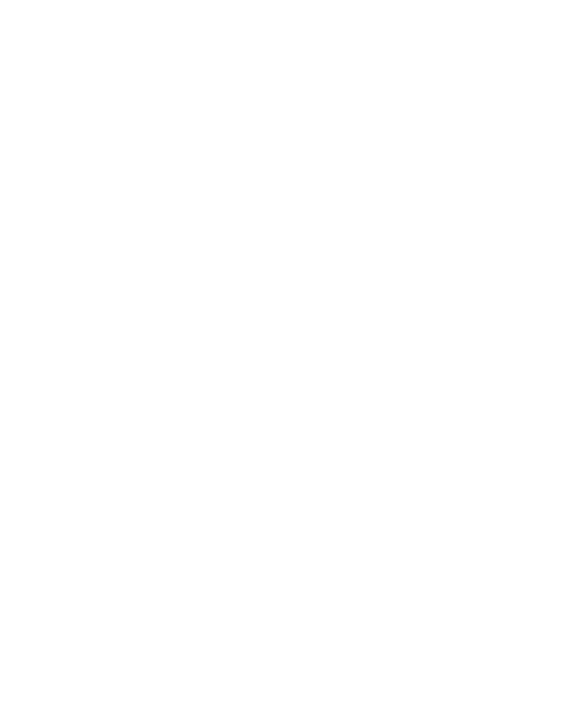 5
Med Ed Day 2025 Poster Honorable Mention

Category: Innovation in Education
Yale Child Study Center Racially Informed Clinical Formulation (RICF): Integrating Race and Culture into Mental Health Care and Medical Training


Authors: 
Hailing Ding, BA
Cecilia Frometa, PhD
Angeli Landeros, MD,
Victor Avila, MD
Katie Malison, BS
Laurie Cardona-Wolenski, PsyD
David Reiss, MD
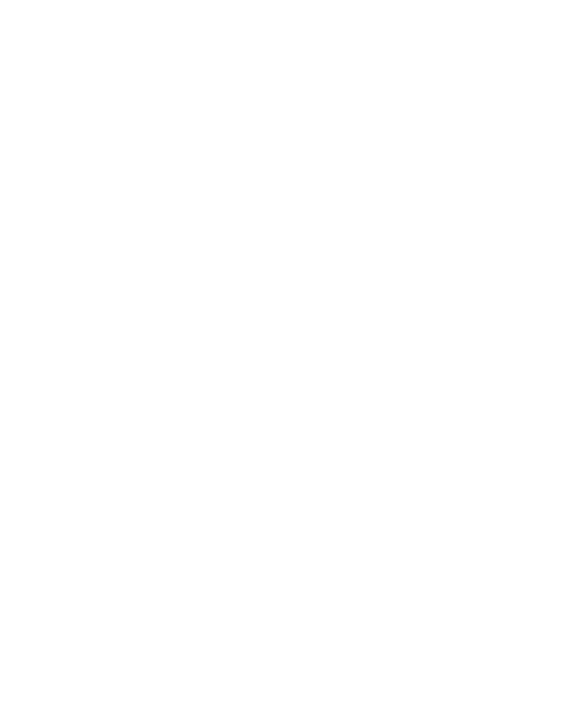 6
Med Ed Day 2025 Poster Winner

Category: Medical Education Research
Introduction to Language Barriers in Healthcare: Practice with Medical Interpreters--A Clinical Arts & Sciences Session for MS1 Medical Students

Authors: 
Paulina Naser-Saravia, BS
Lucas Cordova, BS
Edison Tenecela, BS
S. R. Feinn, PhD
S. Hollander, MD
I. Rosenberg, MD
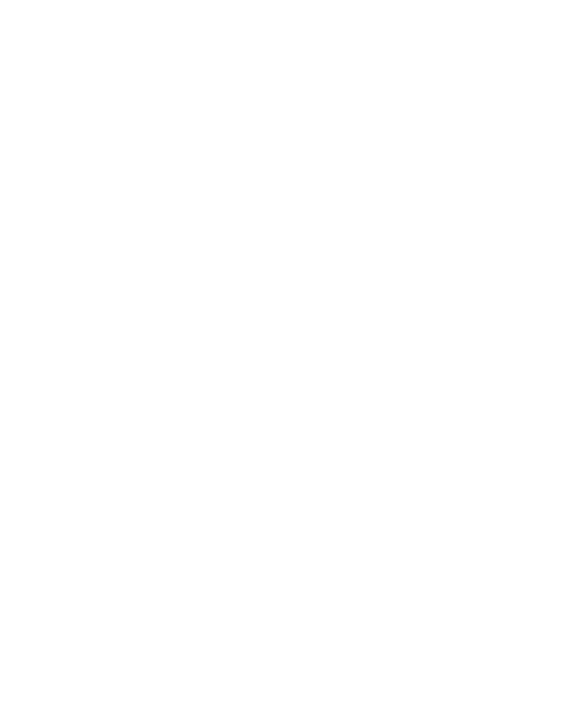 7
Med Ed Day 2025 Poster Winner

Category: Innovation in Education
An innovative trauma training simulation curriculum to improve pediatric trainees' comfort in trauma resuscitation skills

Authors: 
Sofia Grigoria Athanasopoulou, MD
James Dodington, MD
Michael Goldman, MD, MHS-Med Ed, 
Isabel Gross, MD, PHD, MPH, 
Marc Auerbach, MD MSc
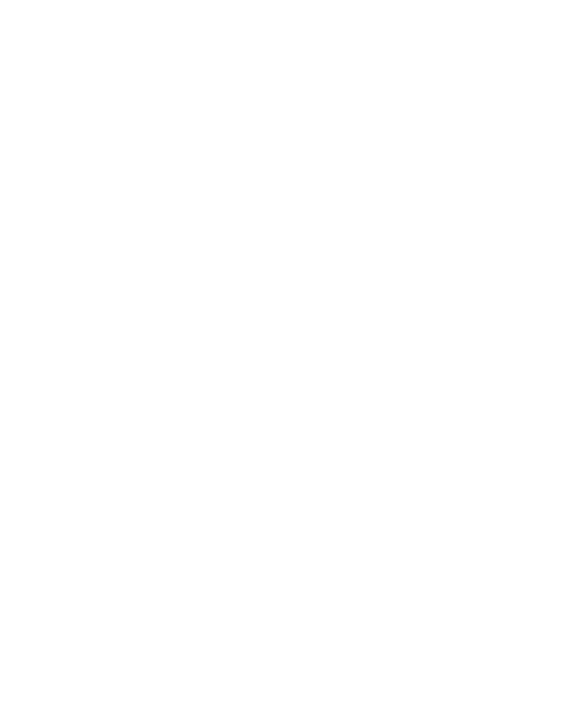 8